Patrimoine culturelL3, UE2, Option, S1
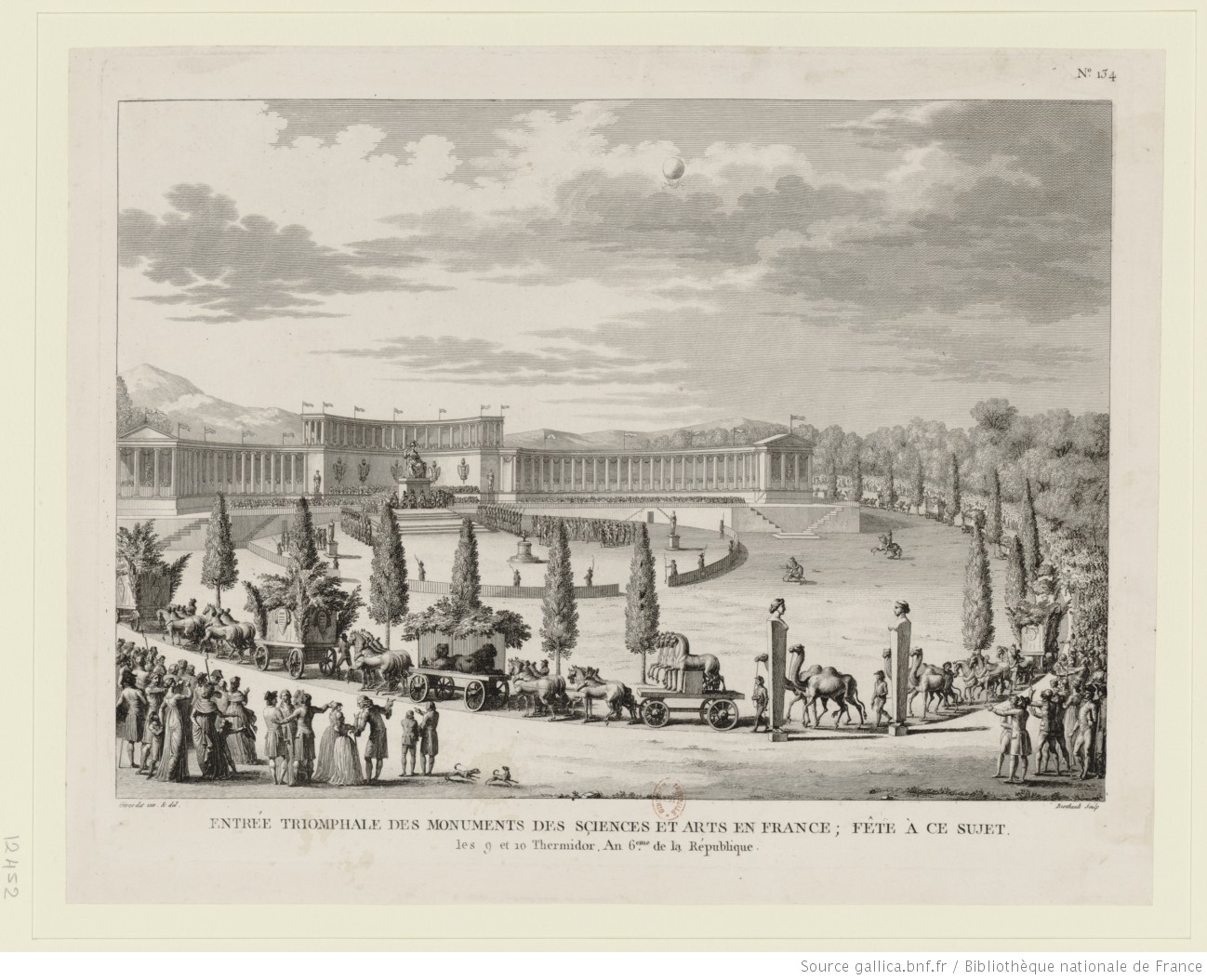 séance 4 – Le patrimoine et la révolution française (2). Translocations. « catégories d’appropriation d’oeuvres d’art et du patrimoine aux dépens d’un plus faible, économiquement ou militairement »
2
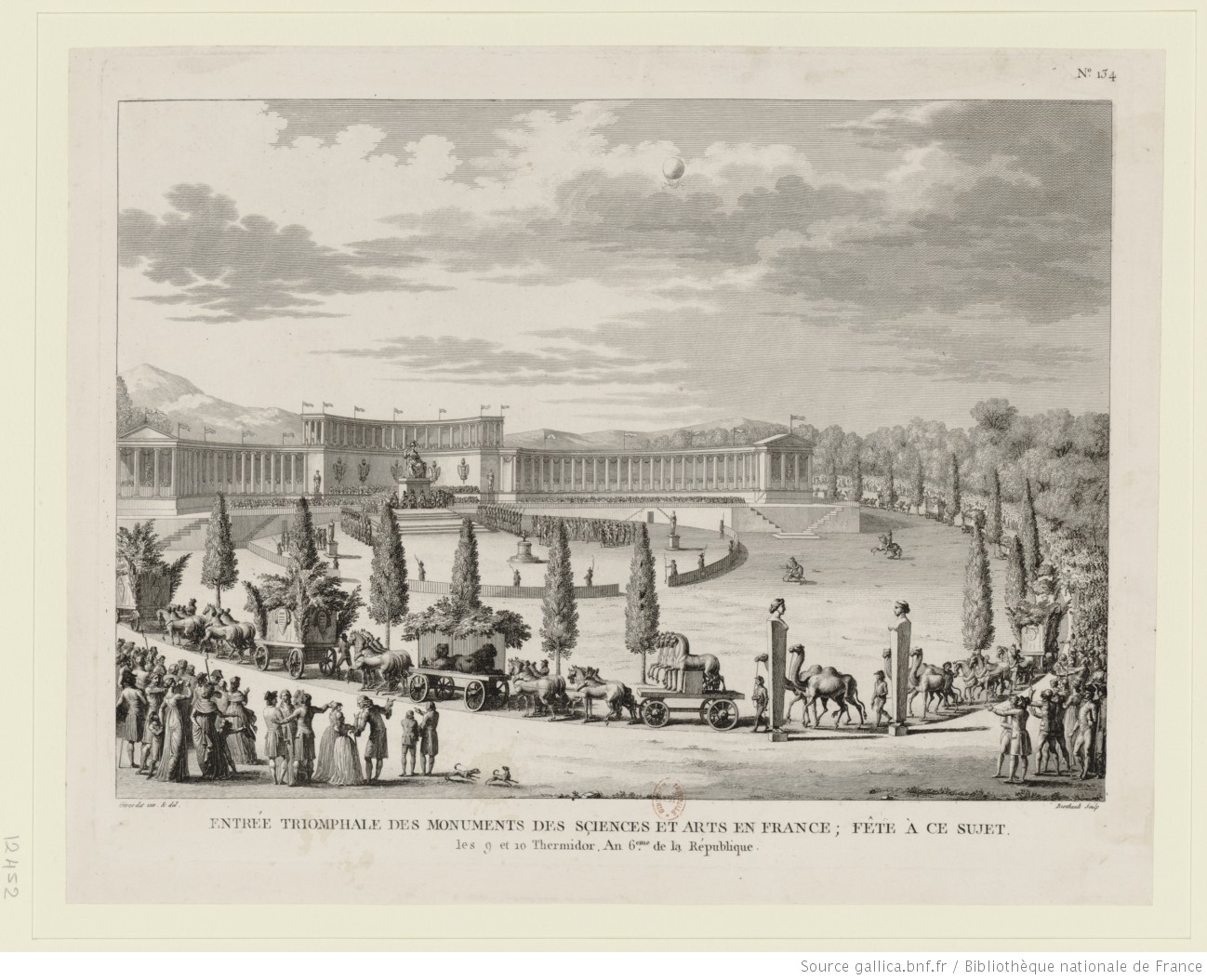 séance 4Le patrimoine et la révolution française (2). Translocations.
Cours : Naissance et développement des musées sous la Révolution et l’Empire
Etude collective des « saisies » napoléoniennes en Egypte et en Italie
Débats contemporains : Restitutions des biens spoliés : quoi, pourquoi, comment ?
3
1. Naissance et développement des musées sous la Révolution et l’Empire. a) Couvent des Augustins
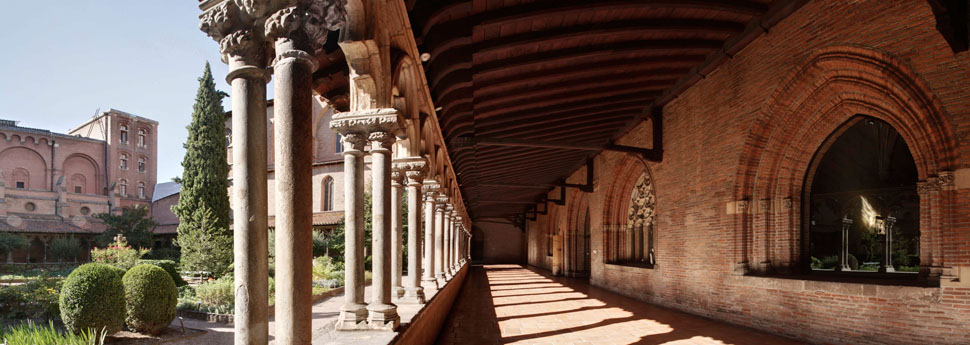 Couvent des Augustins, Toulouse
Musées parisiens b) Le Louvre: du palais au musée
1682
Atelier et résidences d’artistes
Imprimerie 1640
Académies 1672
1737 Salon 
1765 Diderot  - 1759 British Museum
Angiviller 1774 Grande Galerie 1791 « réunion »
10 août 1793 : création d’un "Muséum central des arts"
6
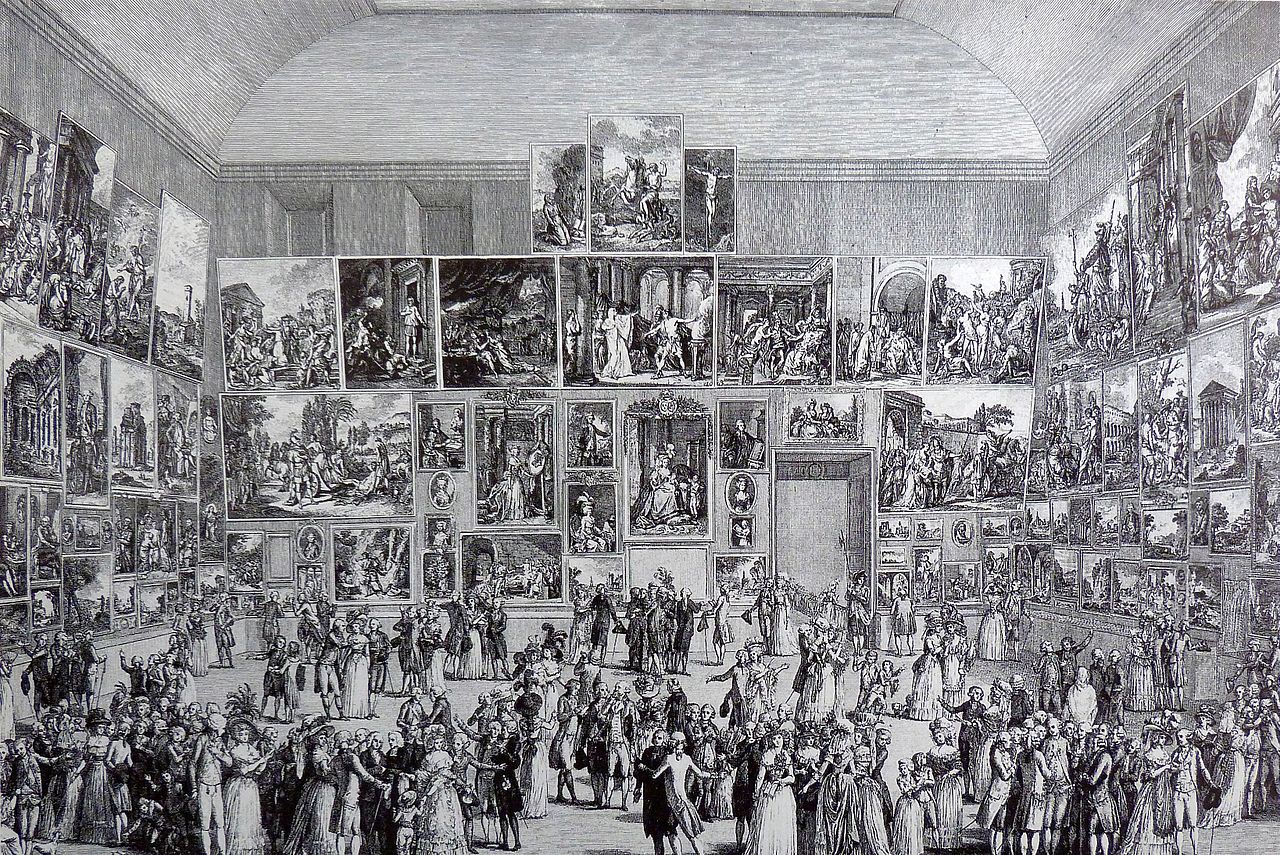 Le salon de peinture et de sculpture au Louvre en 1787
7
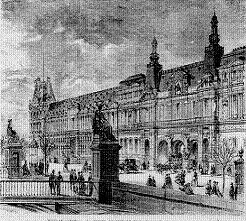 Le Louvre en 1793
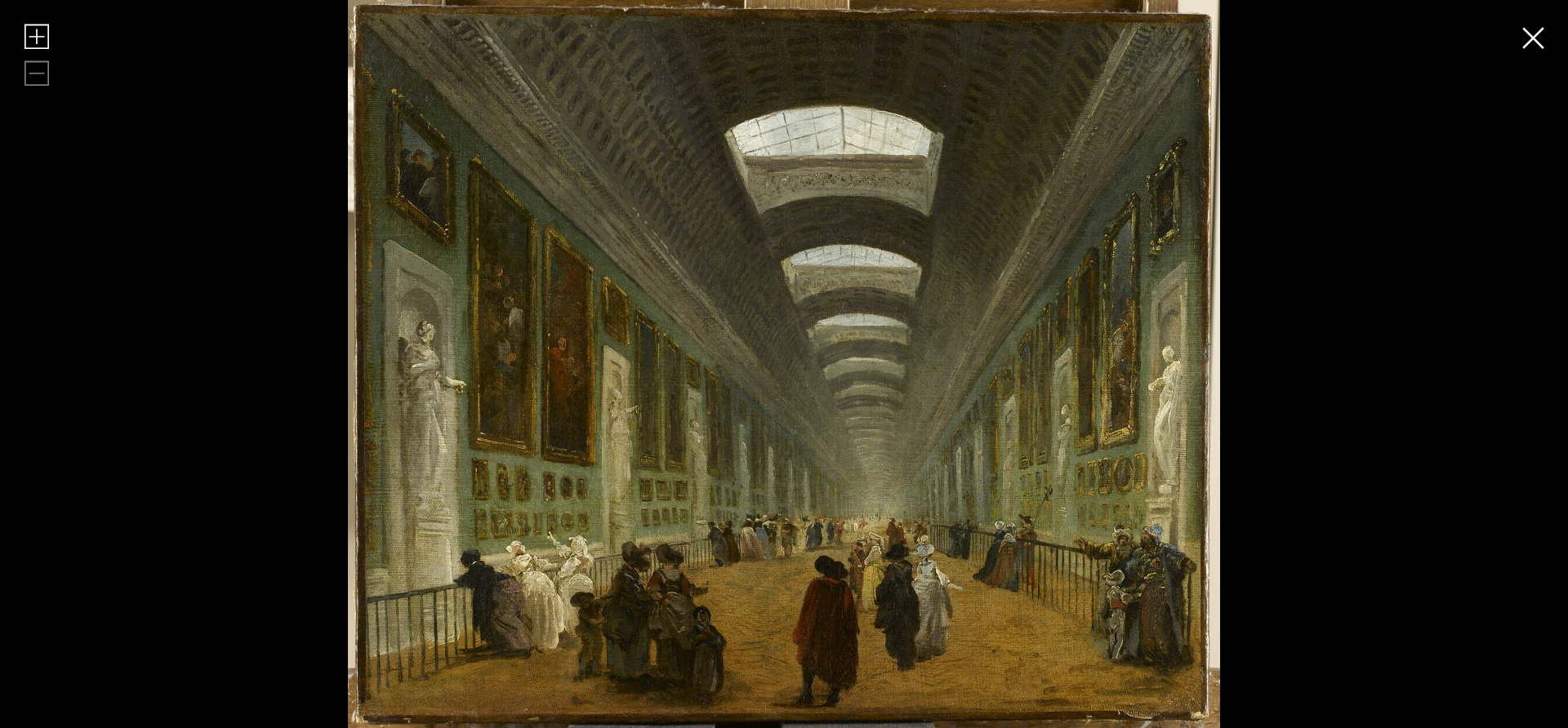 Hubert Robert, Projet d'aménagement de la Grande Galerie du Louvre
1785 / 1790 (
9
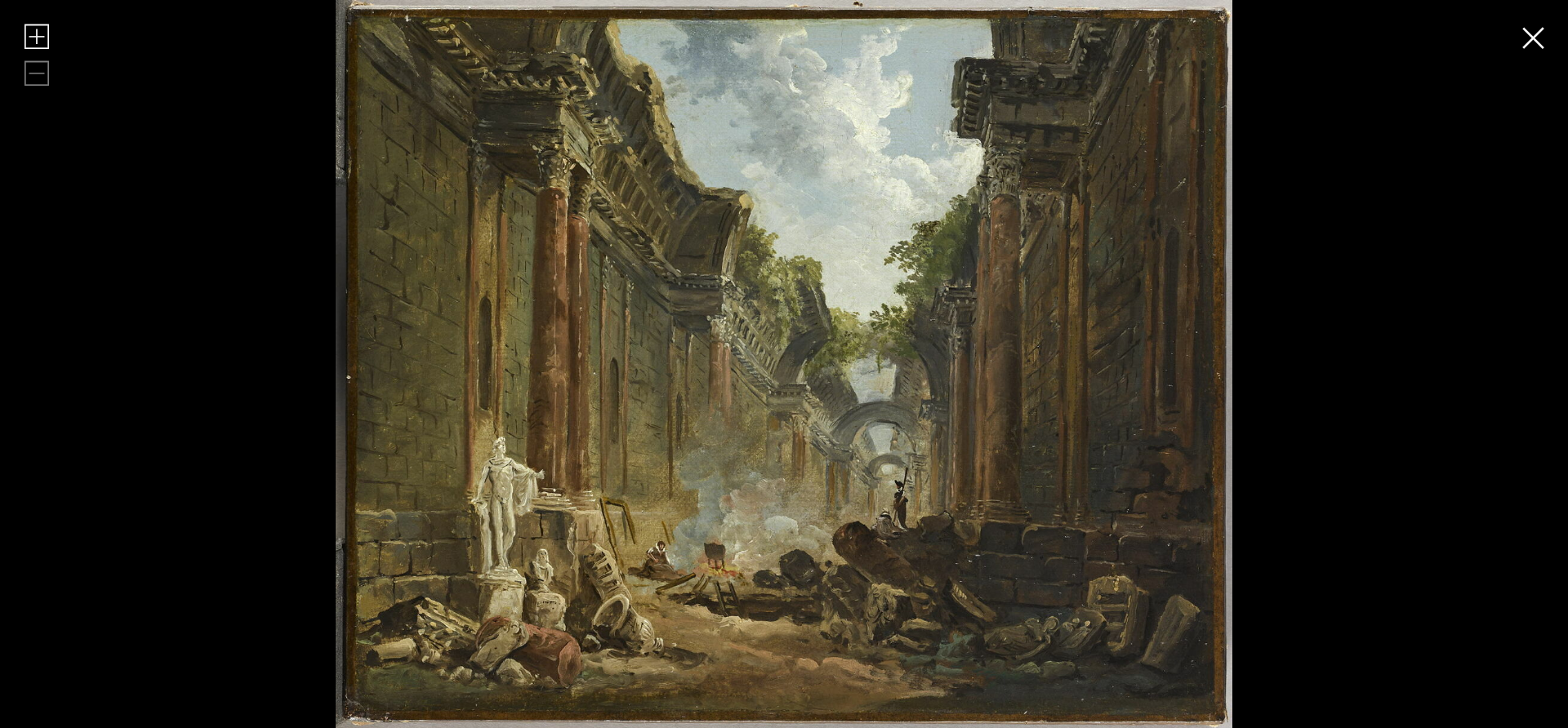 Hubert Robert, Vue imaginaire de la Grande Galerie du Louvre en ruines
avant 1796
10
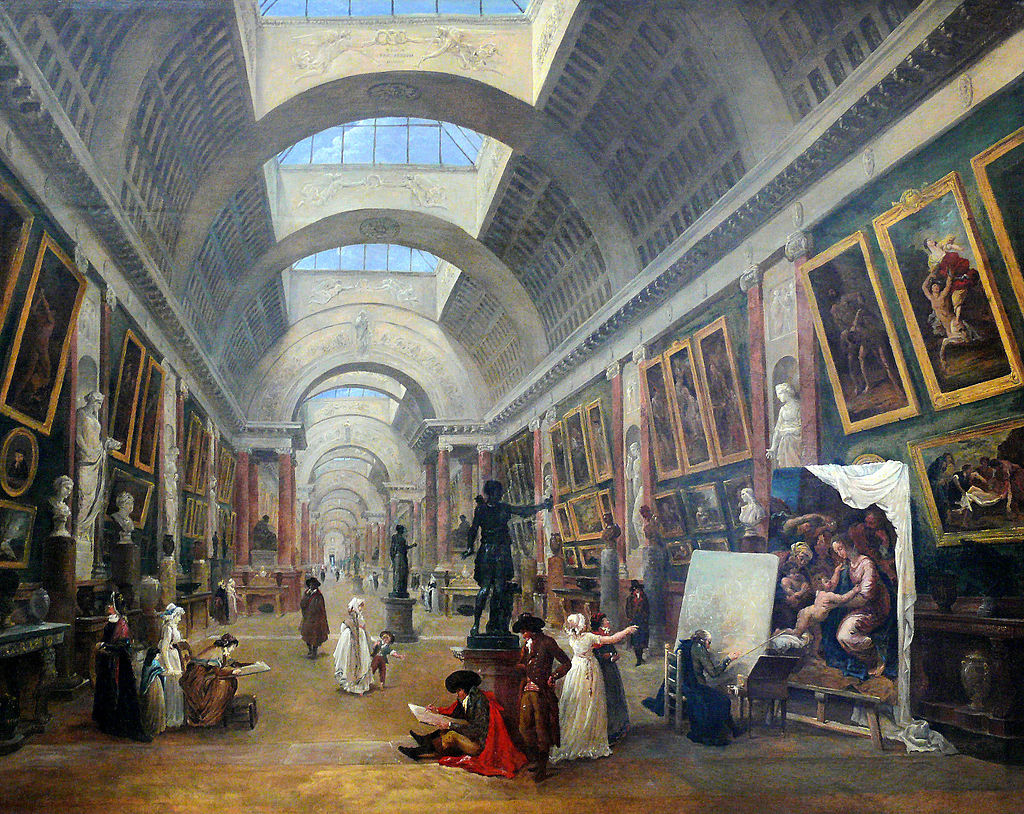 Hubert Robert, Projet d'aménagement de la Grande Galerie du Louvre (1796)
11
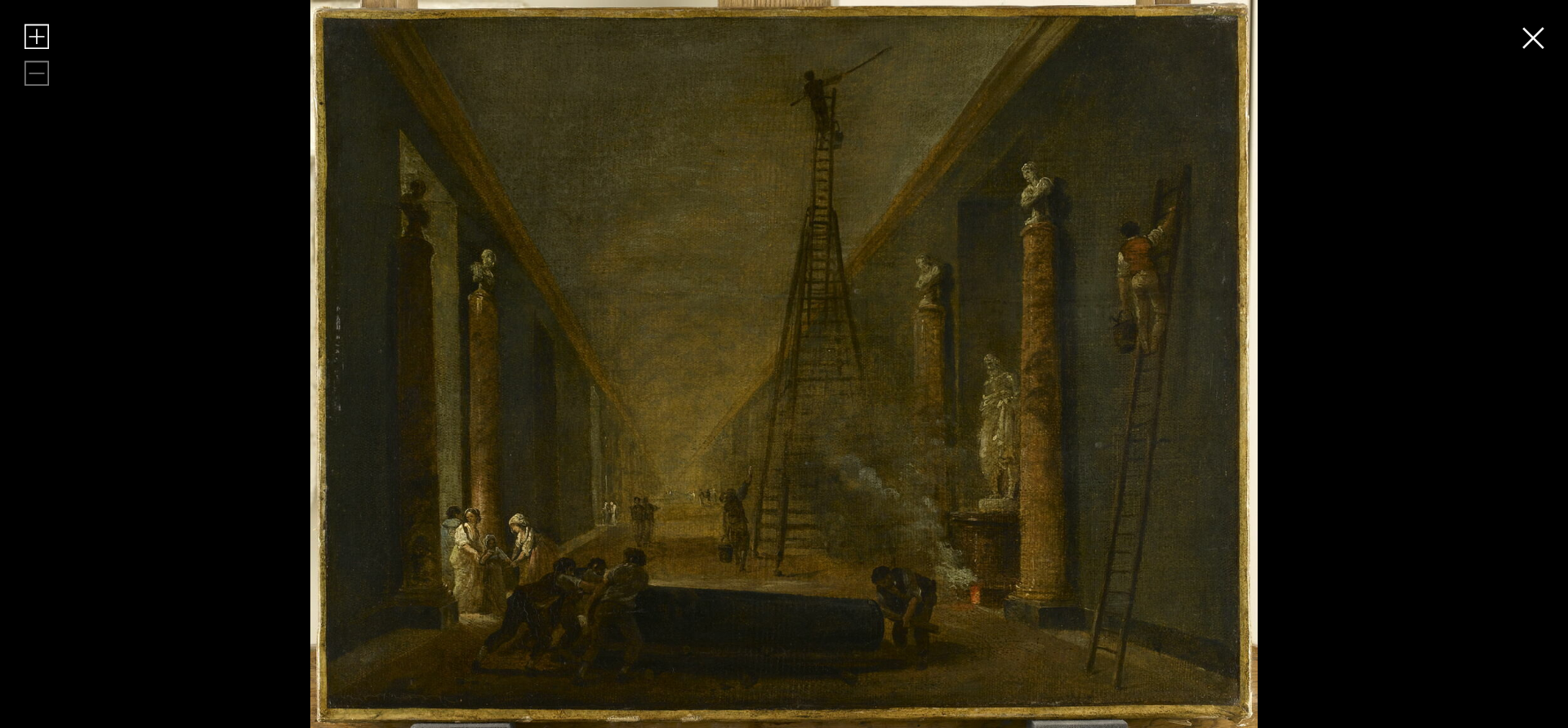 Hubert Robert, La Grande Galerie du Louvre en cours de restauration vers 1798-1799
12
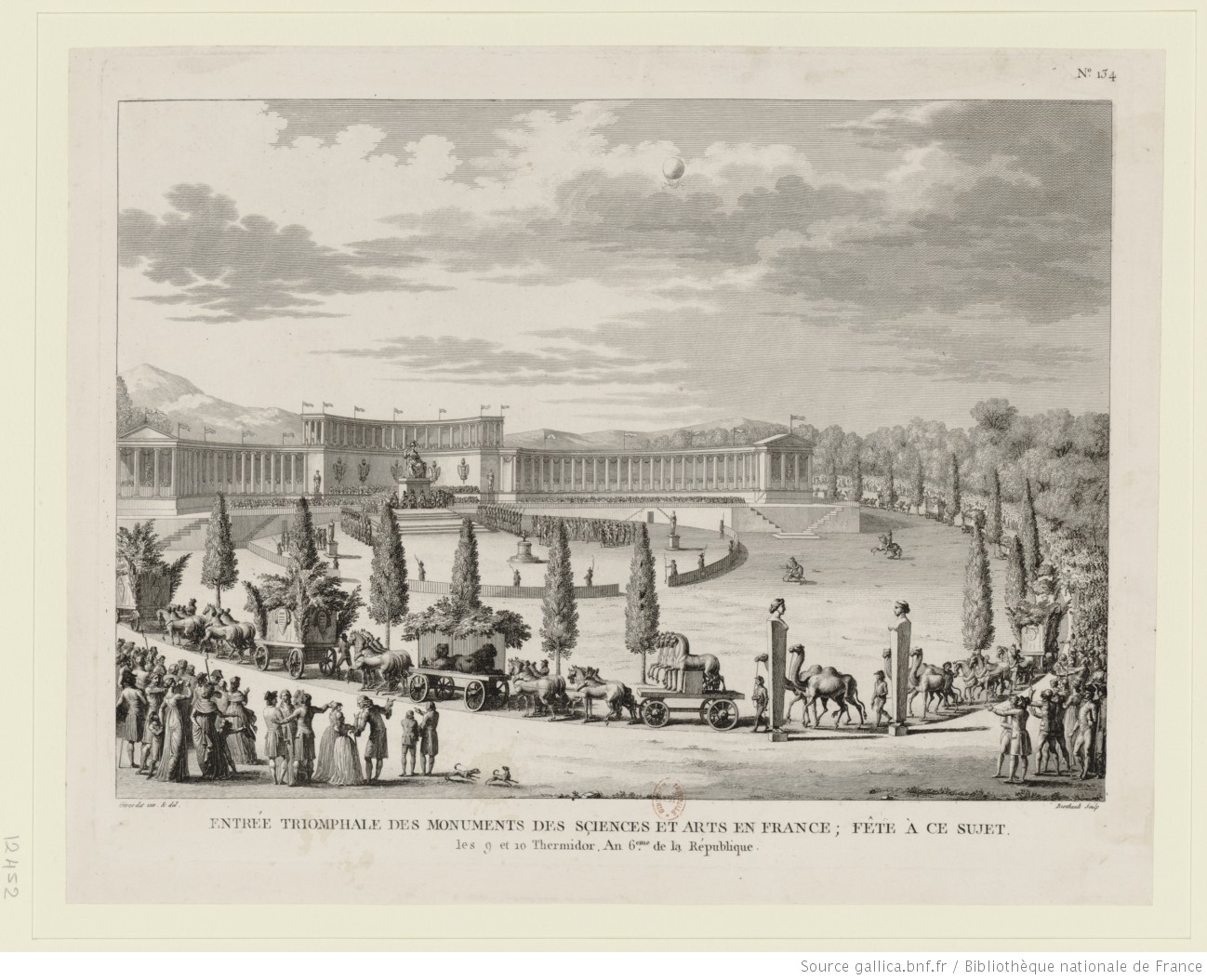 Pierre Gabriel Berthault, Entrée triomphale des monuments des sciences et arts en France. Fête à ce sujet (27-28 juillet 1798)], 1798, BNF
13
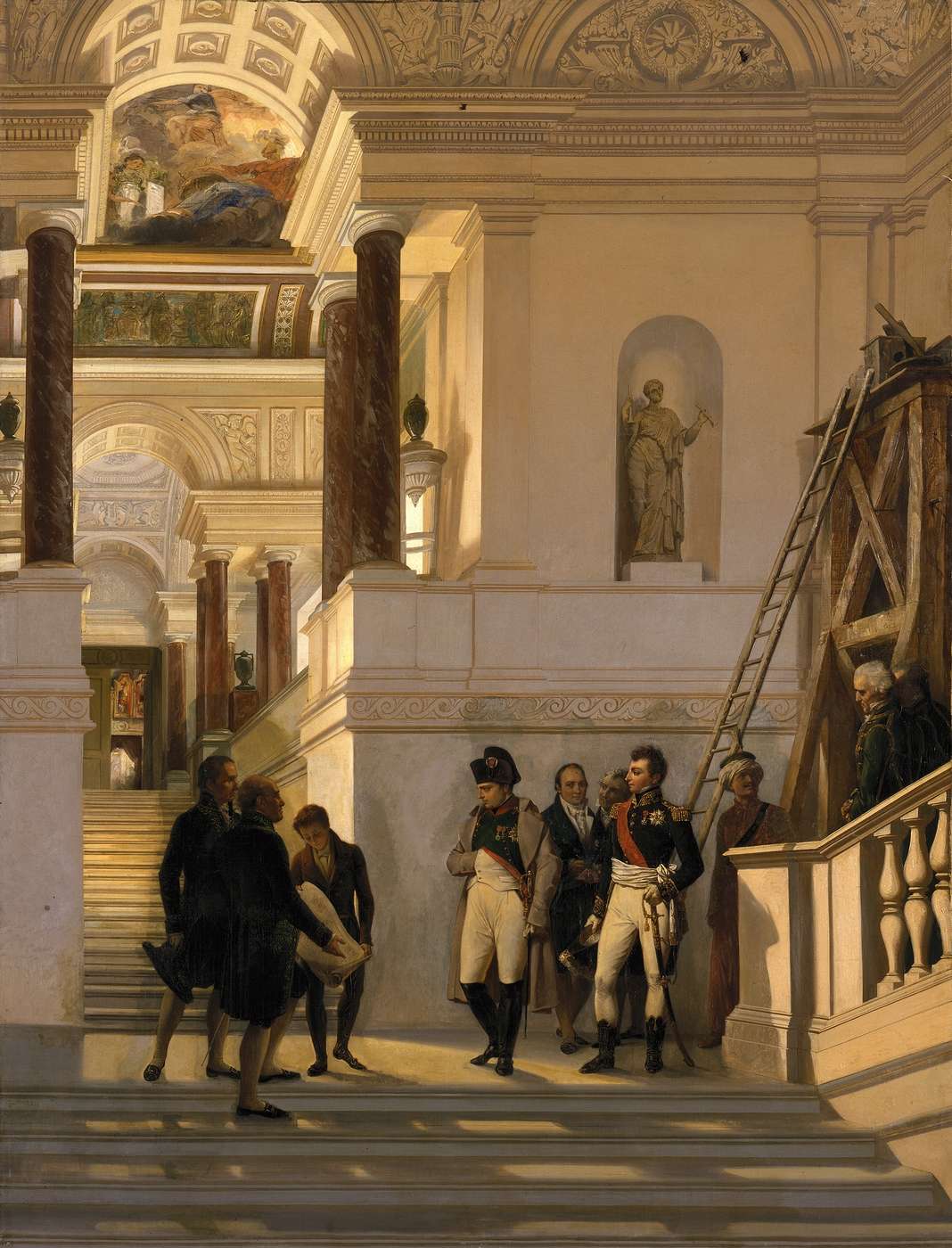 Louis-Charles-Auguste Couder, Napoléon Ier visitant l’escalier du Musée du Louvre
14
Musées parisiens c) Le Musée des Monuments français
Couvent des Petits-Augustins
Alexandre Lenoir 1791 4 ans plus tard 1795 
Musée historique et chronologique de la sculpture française
15
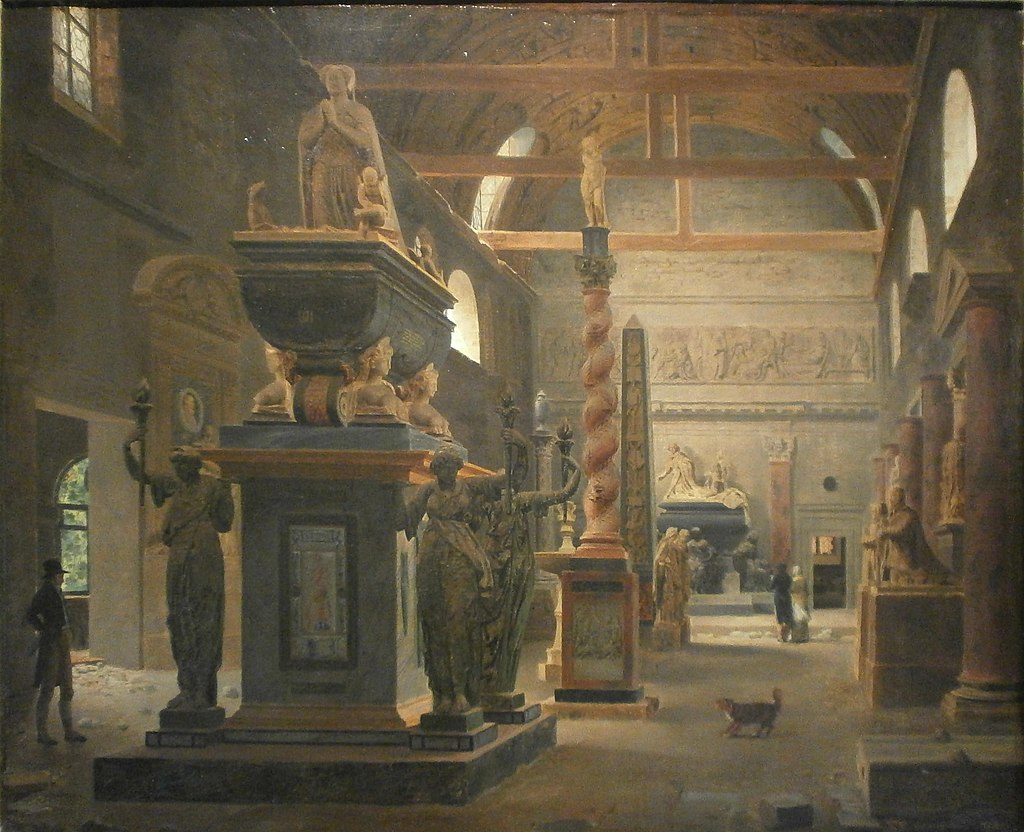 La salle d'introductionTombeau de Diane de Poitiers, cariatides de la chasse de St Geneviève,Derrière on aperçoit à gauche  la cheminée du château de Villeroy et à droite la colonne torse d'Henri III. Au fond le tombeau de Mazarin.
16
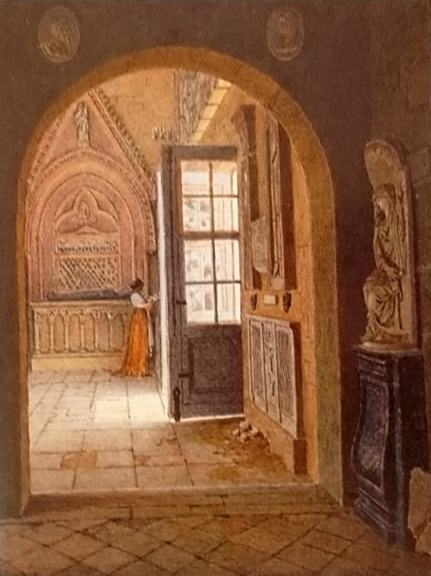 Entrée de la salle d'introduction.Au fond le tombeau "recomposé" de Blanche de Castille.Le gisant vient de Maubuisson, l'autel de St Denis ainsi que le tympan orné d'une vierge.A droite le relief du tombeau de d'Anne-Marie Martinozzi par Girardon
17
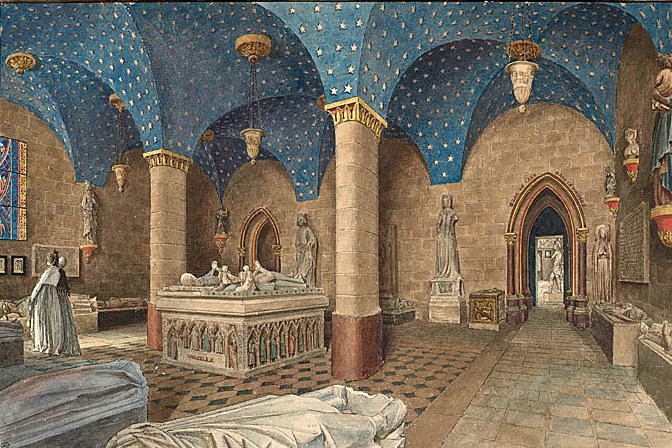 Salle du XIIIe siècleTombeau de Louis de France accompagné  de son frère Jean ( fils de St Louis)
18
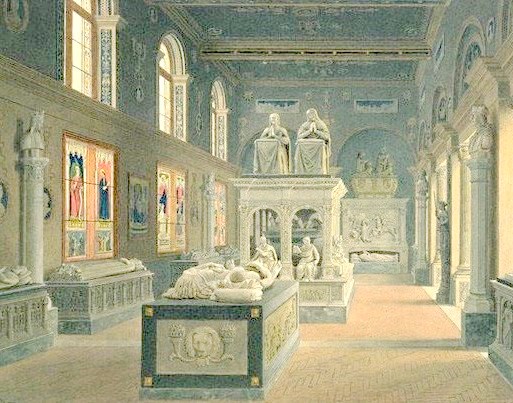 La salle du XV e siècleGisant de Louis XII Tombeau de Louis XII et Anne de Bretagne (ces monuments sont du XVI e siècle)
19
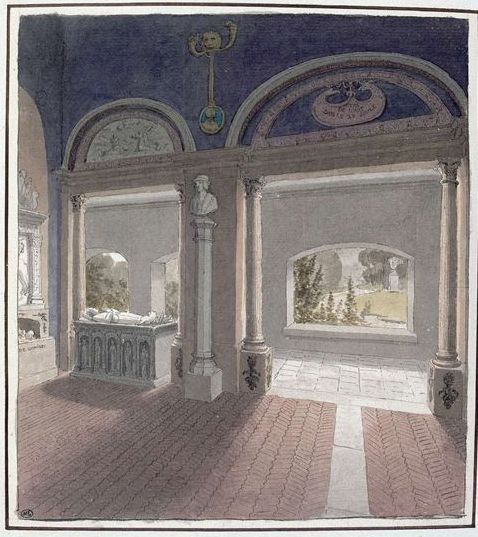 La salle du XVe SiècleTombeau de Louis d'Orléans,  colonnes de St Pierre de Chartres
20
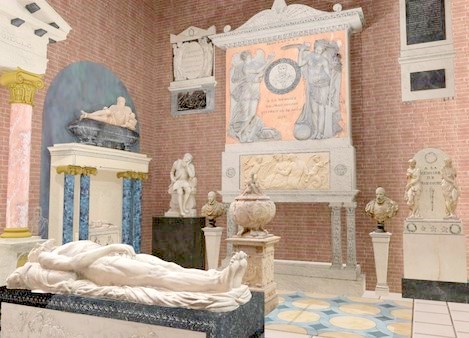 21
Arrêtés Chaptal, 13 et 14 fructidor an IX (31 août 1er septembre 1801)846
galeries de Lyon, Marseille, Bordeaux, Genève, Nantes, Lille, Bruxelles, Strasbourg, Nancy, Dijon, Toulouse
Puis  de Caen, Rouen, Rennes et Mayence
2. Les objets venus d’ailleurs : prises de guerre, rapatriements ou spoliations ?
« collection » « réunion » « rapatriement » ou « spoliation » ?
Campagnes militaires et saisies 8 mai 1796 Lombardie 9 mai armistice duc de Parme 20 tableaux, duc de Modène, pape 23 juin 1796 armistice de Bologne 21M 100 500 manuscrits Directoire Monge Berthollet Thouin Labillardière Clade Dejoux Barthémély
23
Agences d’évacuation 1794 comité de salut public droit des gens = vocation universelle et appropriation nationale 
1795 Directoire « commissions des sciences et des arts »
24
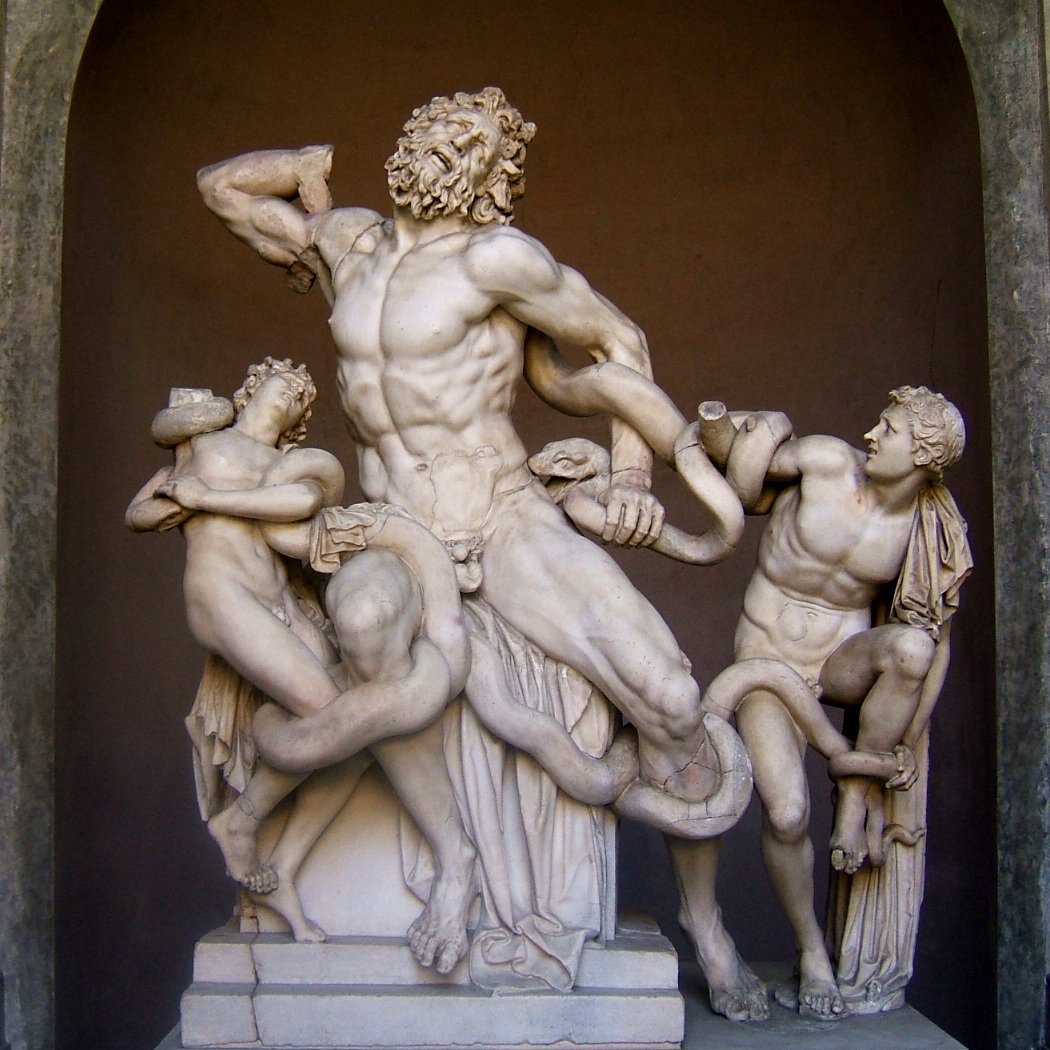 L’exemple italien

Monge
Berthollet

Vatican, Venise, Vérone
Groupe du Laocoon
Appolon du Belvédère
Le Torse du Belvédère
Transfiguration de Raphael
1798 Rep romaine
25
Venise 16 mai 1797 16 tableaux  chevaux et lion ailé de Saint-Marc

Saisies supplémentaires avril 1797 Vérone – Berthollet Augereau
Crucifixion Mategna San Zeno
26
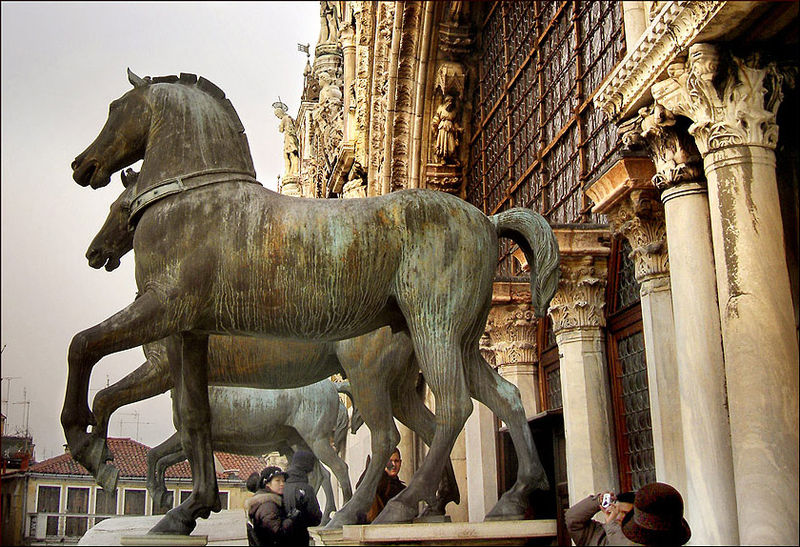 Chevaux de Saint Marc
27
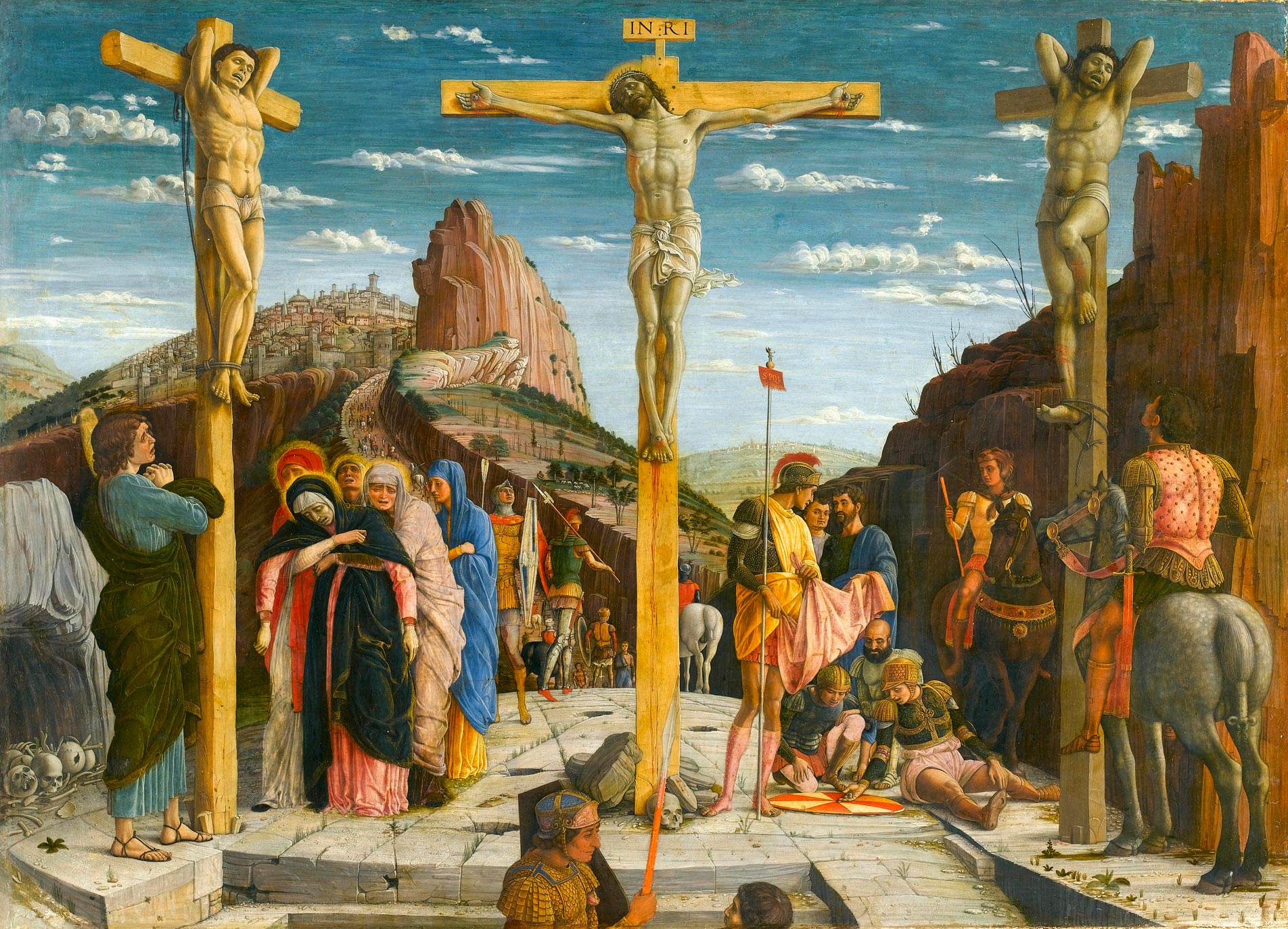 Andrea Mantegna, La Crucifixion
28
Contre les spoliations en Italie, Quatremère de Quincy, 1796 Lettres à Miranda 
« Mille causes réunies, vous le savez mon ami, ont concouru à faire de l’Italie une espèce de Museum général, un dépôt complet de tous les objets propres à l’étude des arts Ce pays est le seul qui puisse jouir de ce privilège proprement dit, il le tient de la nature même des choses, il le doit en grande partie à l’existence et à la conservation des monuments indigènes et des traditions de l’antiquité qui l’ont garanti de la contagion totale de l’ignorance et de la barbarie dont le reste de l’Europe fut infecté jusqu’au seizième siècle. C’est une vérité que l’ignorance du bon goût n’y fut jamais entière dans aucun temps On n’y trouve aucune époque qui ne puisse se vanter de quelque monument digne des regards de tous les âges même les plus éclairés. De cette culture non interrompue des arts est résultée cette précocité extraordinaire de leur développement par rapport à l’Europe vous savez qu’ils avoient atteint dans ce pays la plus haute perfection qu’ils aient reçue des modernes lorsque les autres nations en ignoraient non seulement les procédés mais même le nom. (…)
Maintenant que penseriez-vous d’une nation qui, au lieu de favoriser ces efforts généreux, les découragerait ; qui, au lieu de contribuer de ses moyens de son exemple ou tout au moins de son respect et de son admiration, à la poursuite de ces belles découvertes, viendrait en tarir la source et stériliser la mine que l’industrie de ses propriétaires rend de plus en plus féconde ? Tel serait cependant l’effet infaillible qui résulterait par rapport aux arts d’une spoliation quelconque de ces riches produits que le zèle industrieux des modernes Romains arrache tous les jours à la terre. Croyez-vous que le peuple qui se verrait enlever cette propriété la plus nationale, la plus sacrée, la plus inviolable de toutes, n’abandonnerait pas des recherches pénibles et dispendieuses dont on lui ravirait la gloire et le produit naturel ? N’en doutez pas : s’il se peut que ces trésors deviennent une fois l’objet de la cupidité étrangère, le peuple renoncera à un travail dont il verra le juste salaire échapper de ses mains, ce salaire c’est le concours des curieux et des étudiants que les chefs d’œuvre de l’antique amènent à Rome. Placez ces chefs d’œuvre dans toute autre ville de l’Europe, le concours des curieux et des étrangers y paiera-t-il ce qu’il paie à Rome ? Y encouragera-t-il ce qui ne peut être encouragé qu’à Rome ? je veux dire cette reproduction toujours croissante des chefs d’œuvre de l’art ? Le profit honteusement mercantile que croirait faire la ville qui s’en rendrait dépositaire serait un profit perdu pour les arts puisque loin de devenir reproductif pour eux il deviendrait destructif même de cette heureuse reproduction. Vous voyez que pour avoir brisé le ressort naturel c’est-à-dire l’intérêt bien entendu qui porte les spéculateurs et entrepreneurs de fouilles à poursuivre à Rome et dans ses environs les recherches d’antiquité, l’esprit de découverte s’arrête et la terre prête à restituer de nouvelles richesses va se refermer : ce précieux genre de commerce va périr, on aura tué la poule aux œufs d’or. »
Référence : Quatremère de Quincy, Lettres sur le projet d’enlever les monuments de l’Italie, dites Lettres à Miranda, 1796 (numérisées : http://www.quatremere.org/Pages/bibliotheque.aspx)
29
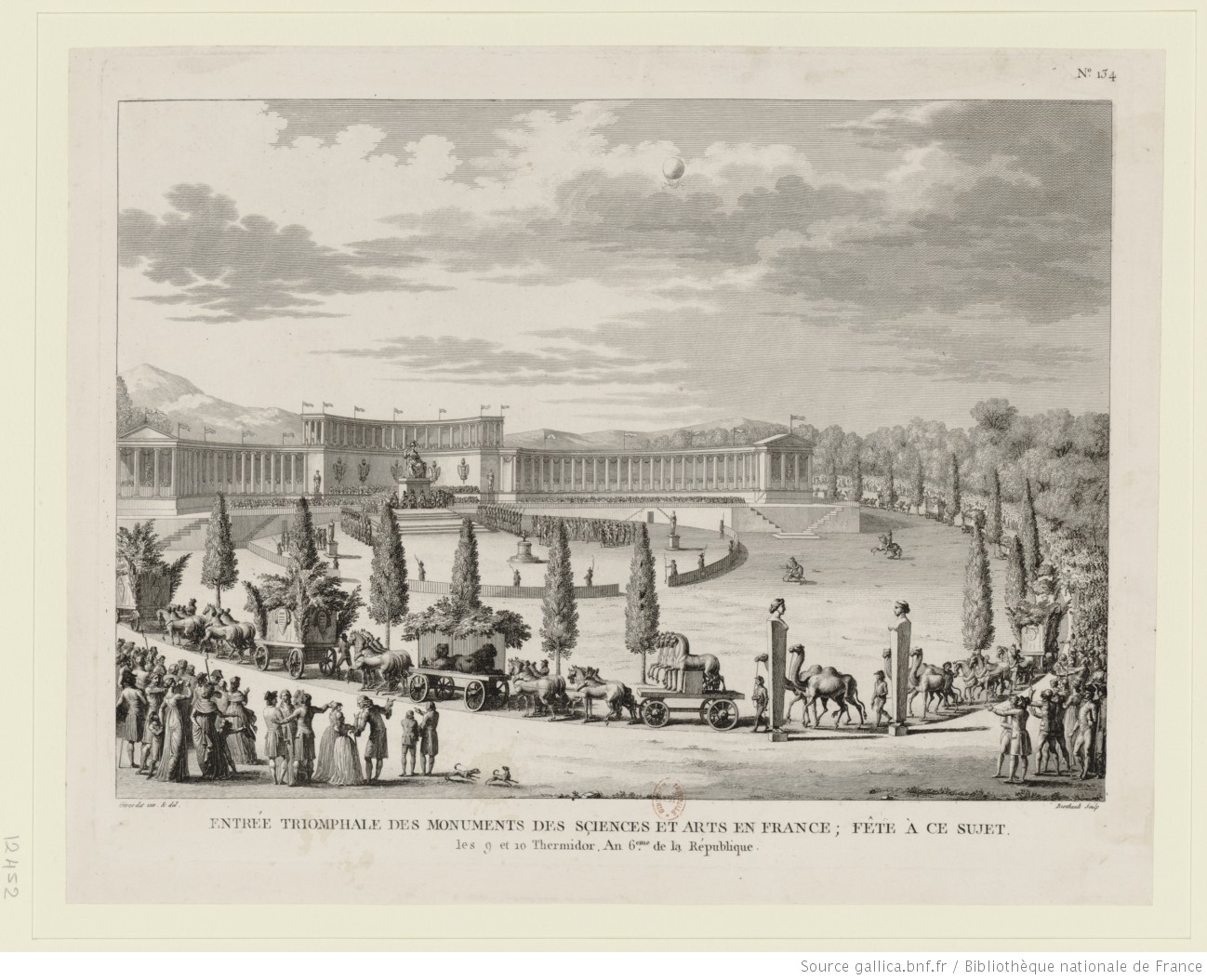 30
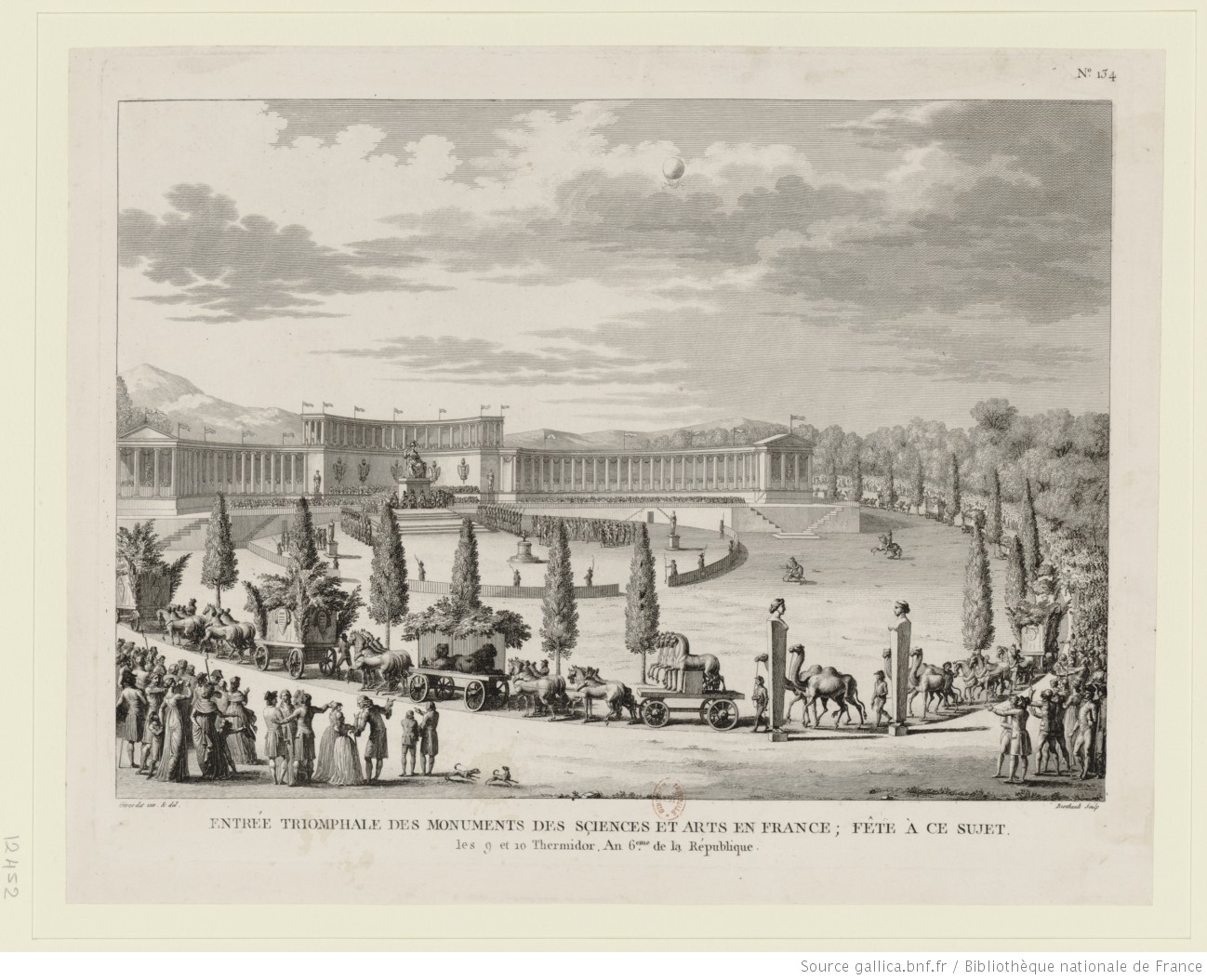 31
Point sur le travail de recherche- groupes- choix
Prochaine étapeAnalyse des listes, choix des exemples, visites.
3.Débats contemporains Restitutions des biens spoliés : quoi, pourquoi, comment ?
Felwine Sarr Bénédicte Savoy, 2018
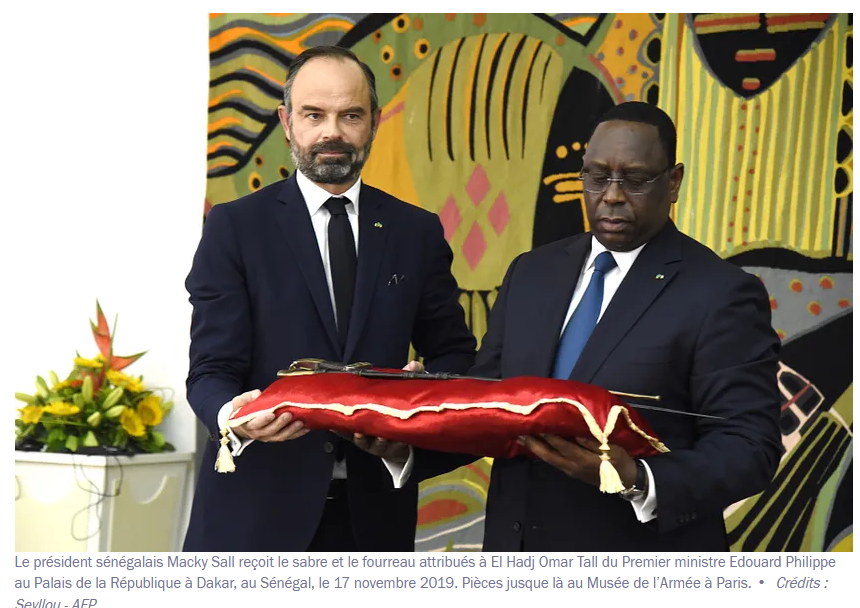 36
A écouter : 
4 minutes sur France Culture

https://www.franceculture.fr/emissions/le-journal-de-lhistoire/le-journal-de-lhistoire-du-mardi-22-septembre-2020
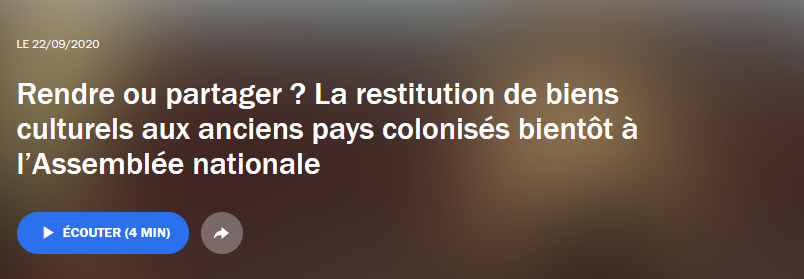 37
Autre suggestion d’écoute: 
https://www.franceculture.fr/emissions/cultures-monde/culturesmonde-du-lundi-26-novembre-2018
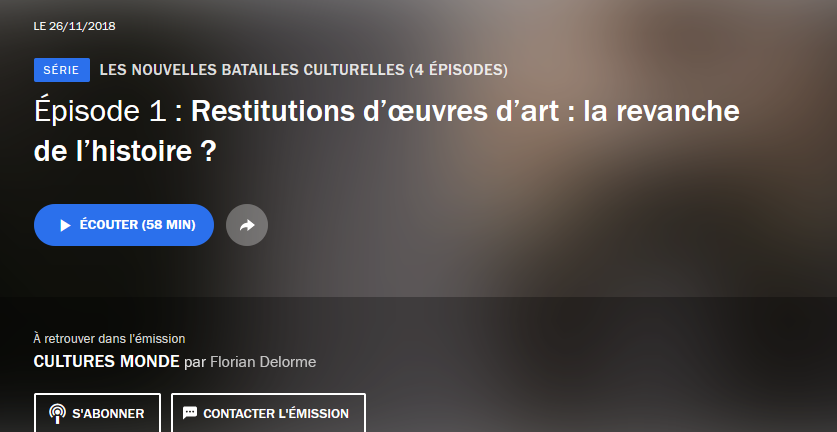 38